Mustapha Abiodun Akinkunmi, PhD.
Hon. Commissioner of Finance
Lagos State

INTERNAL REVENUE GENERATION
NOVEMBER 2015
Contents
1.
Lagos State Performance Review
2.
Overview of Enabling Factors
3.
Snapshot of Specific Reforms
4.
Key Challenges & Takeaways
Declining oil prices have had an adverse impact on Nigeria’s economy
Oil prices have declined 47% over the last 12 months; 58% over the last 24 months
Feb 2015 – CBN devalues Naira: N198/dollar
N’m
US$
May 2014 – oil prices begin to slump
May 2015 – presidential inauguration
Notes
Oil price high of $125 in 2012; average price of $105 between May 2012 and May 2014
Current price of $42.4/barrel*
Source: OPEC; LASG Accounts
* AS at 27 October 2015
Overview of LASG revenue streams
LASG Revenue Streams
Internally Generated Revenue
SBEs
Dedicated Revenue
Capital Markets
Federal Transfers
Capital Receipts
Statutory Allocation
LIRS
MDAs
Ibile Holdings
(Asset & Stock transfers)
Lekki Concession Company
Debt Capital Markets
VAT
Land Use Charge
LBIC Mortgage Bank
Lekki Tolling Company
Grants & Concessions
Local Government Tax & Revenue
Lagos State Microfinance Institution
Internal Borrowing
LAGBUS Asset Management
External Borrowing
RECURRING RECEIPTS
Much of the State’s capital expenditure is funded through borrowing
 However, the State’s capacity to borrow is calculated based on its recurring receipts
Despite progress made as regards taxation, Lagos is still not fulfilling its potential
Lagos is Africa’s 4th largest economy
In 2014, Lagos recorded a GDP of c.N21.6 trillion ($131 billion), dominated by the manufacturing; transport and services,;and construction sectors
Low revenue to GDP ratios reflect that the State is not capturing the value of an expanding economy
3yr Revenue to GDP Ratios (2012-2014)
3yr CAGR of 42%
Notes
Although increasing in absolute terms, total revenue as a percentage of GDP is declining
In 2013 tax revenue contributions were less than 3% of the State’s GDP as compared to c.8% achieved by the country as a whole
Internal revenues are an increasingly important source of State funding
Notes
Federal receipts have continued to decline based on the Federation’s reduced  oil earnings

The oil price decline commenced in June 2014, yet the proportion of statutory allocation receipts as a percentage of federal transfers has been falling since 2012

In 2015, 69% of the State’s revenues have been generated internally

Lagos Internal Revenue Service (LIRS) in turn accounts for 86% of these revenues

PAYE contributed on average, 74% to LIRS revenues in 2014
Source: LASG Accounts
Success in IGR stimulation lies in the combination of enabling laws and institutional arrangements
Legal framework for IGR in Lagos State
Institutional arrangements for IGR collection
Enabling Laws
Institutional Arrangements
Federal laws 
Taxes and Levies - Approved list for collection Act 1998
Stamp duties Act 2004
Personal Income Tax  Act (2004 and 2011 amendments)

State laws
Land Use Charge Law 2001
Lagos State Tax Administration Law 2006
Hotel Occupancy and Restaurant Consumption Act 2009
Lagos Internal Revenue Service (LIRS)

Ministries, Departments and Agencies (MDAs)
Ministry of Finance
Ministries of Education
Ministries of Health
Ministries of Physical Planning and Urban Development
Lands Bureau
Lagos State High and Magistrate Courts

Parastatals (Water, Sanitation, etc.), Lagos State Traffic Management Authority (LASTMA), the State High and Magistrate Courts, etc.
EFFECTIVE TAXATION
Necessity was the driving factor behind  LASG’s concerted drive to build its internal revenue base
1
Federal withholding of statutory allocation to Lagos State council’s 2004-2008
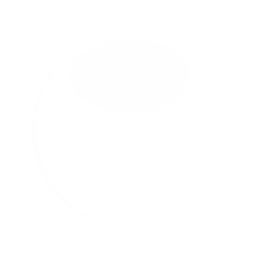 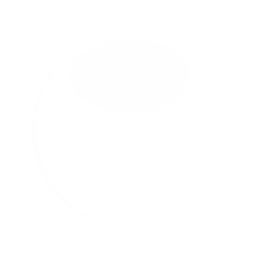 2
Public investment in Power, Agriculture, Transport and Housing (PATH) to meet increasing demand from rapid population growth
The LASG has embarked upon the reform of tax policy and administration since 2000 – whilst recording successes year after year, Lagos’ current state was facilitated by actions taken 15 years ago
Prior to 2010 the foundation was laid for much of the progress being realized even today
This foundation has been built upon in the last four years in the following ways
Self assessment filing system for individuals
Increased payment of tax audit liabilities through accelerated  conclusion of tax audits of previous years (over 6,000 in 2011 );
Strengthened tax enforcement via distraint of defaulters, prosecutions, etc.
Tax administration reform
Tax policy reform
Introduction of Hotel Occupancy and Restaurant Consumption (HORC) Tax Law 2009
Specific Results
Notes
IGR Impact – IGR collected by LIRS has grown at a compound annual growth rate of 10% between 2008-2014
Number of Taxpayers has grown at a compound annual growth rate of 20% between 2008-2014
Reduced dependency on federal transfers as the share of IGR in total revenue increased from 50% in 2005 to 66% in 2014
Capital spending doubled from 24% of total expenditure in 2003 to 44% of total expenditure in 2014
The State is maintaining momentum through initiating further initiatives
1
2
3
Challenges and issues
Efforts to increase IGR is seen by the private sector as excessive taxation and thus adversely impacts the business climate in Lagos state

“Lagos state is simply enforcing Federal tax laws”
The role of federal government in tax policy formulation undermines IGR collection 
Personal Income Tax Act 2011 
There is a dire need for a comprehensive tax administration reform strategy
Key success factors
1
Strong and sustained government commitment at the highest level
2
Coordination with other MDAs across the state is critical to provide additional information to LIRS for audit
3
Regular and constant taxpayers’ education campaign on tax procedures and exhibition of how taxes are spent by the government
4
Staff training and capacity building to reduce reliance on external consultants
THANK YOU
NOVEMBER 2015